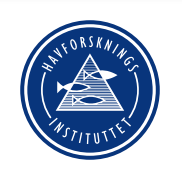 Etneelva – et viktig nasjonalt referansevassdrag
Alle velkommen til åpent møte 
Fugl Fønix Hotel
25 april kl. 18.00
Oppsummering av resultater fra 2023 og planer for 2024:
Villaks, rømlinger, sjøaure, pukkelaks, mm.

Vel møt.                            Havforskningsinstituttet